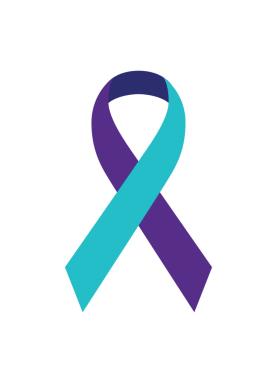 Suicide Prevention
Debi Lewis
Suicide Prevention Specialist, USOE
Know the facts – Suicide touches everyone—all ages and backgrounds, all racial and ethnic groups, in all parts of the country. The emotional toll on those left behind remains long after the event.
Youth Suicide in Utah
The following statistics are for Utah youth ages 15-19 in 2011 (http://www.cdc.gov/).
Suicide is the second leading cause of death for youth aged 15-19 in Utah.
19 students died by suicide in 2011.
43,550 (26.52%) of Utah students have felt sad or hopeless for an extended period of time.
23,000 (14%) of students in Utah seriously considered suicide.
19,720 (12%) of Utah students made a plan for suicide.
11,503 (7%) of Utah students attempted suicide.
Over 300 youth received medical assistance for attempted suicide.
Characteristics of Suicide
Most suicidal people are thinking about suicide as the solution to a problem they can’t figure out how to solve any other way
Suicidal thinking is crisis thinking. It is often irrational, emotional, and confused. Listening in a calm non-judgmental way helps bring them back to reality. Just letting someone talk can often defuse emotional intensity
Suicide is often considered as a means of communicating. The suicidal person is often trying to send a message to someone
Where do we start…                      School Climate
Creating a safe school for students reduces suicide ideation
Creating a positive school climate promotes connectedness. Connectedness to school personnel reduce suicide ideation   
Teaching students coping skills builds resiliency. Resiliency helps students learn impulse control which reduces suicide ideation
Identifying at-risk students
A school’s climate is where learning can occur. A positive climate makes a school a place where both staff and students feel it is a good place to be.
 
School climate is a complex construct that has been recognized as an 
important component of effective schools. Definitions point to multiple dimensions including a sense of order and discipline, parental involvement, staff dedication to student learning, high expectations for academic performance and behavior, caring relationships, and respectful interactions between students, staff, parents, and community members. School climate is associated with a variety of student outcomes including achievement, absenteeism, self-concept, and behavior. 

Educators can play a critical role in promoting a positive school climate. Investing time and effort in creating a positive school climate is a preventive approach that will result in healthy academic environments and positive outcomes for students and staff.
Knowledge of risk factors, protective factors, and warning signs plays a key role in youth suicide prevention.Risk factors are characteristics that make it more likely that someone will consider, attempt, or die by suicide. Protective factors are those that make it less likely that someone will consider, attempt, or die by suicide. Warning signs are behaviors and characteristics that someone may harm him or herself in the near future.
Risk factorsPrevious suicide attemptPhysical abuseSexual abuseFeelings of hopelessness or isolationSubstance abuse disorder Conduct disorders or disruptive behaviors Juvenile delinquency School problems Exposure to suicidal behavior of friends or acquaintances, or in the mediaChronic physical illness Being homeless/or having run away from home Aggressive-impulsive behaviors Life stressors such as interpersonal losses (relationship, social, work) legal or disciplinary problemsAccess to firearms or other means
Protective factorsParental/family support and connectedness Good social/coping skills Religious/cultural beliefs Good relationships with other school youth/best friends Reduced access to means Support from relevant adults/teachers/professionals Help-seeking behavior/advice seeking Impulse control Adaptive problem solving/conflict resolution abilities Social integration/ opportunities to participate Positive sense of worth/confidence Stable living environment Access to and care for mental/physical/substance disorders Responsibility for others/pets Students perceived connectedness to schoolAdditionally, involvement on sports teams (high school and community teams)is associated with reduced suicide ideation and non-fatal suicide attempts, reduced hopelessness and self-reported
Warning signsChanges in behavior, appearance, thoughts, and/or feelings Sad, depressed, cranky, defiant/oppositional “hate everything” attitude, “life is so unfair.” Talking about feeling hopeless or having no reason to live; saying “I’m not worth anything” or “I can’t do anything right.”  Talking about being a burden to others Sleeping too little or too much Withdrawing or isolating himself/herselfDisplaying extreme mood swings Repeated contact from school. Examples: Your child has missed 30 out of 36 days, is acting out in class or is failing multiple classes Trouble with the law; stealing, fighting, vandalism Substance abuse; starting to use or increasing useSuicidal threats in the form of direct or indirect statements Looking for a way to kill himself/herselfSuicide note and plans; writing very dark or sad things preoccupation with death Prior suicidal behavior and/or attempts Making final arrangements (e.g., making funeral arrangements writing a will, giving away prized possessions).
MYTHS
Suicide Myth
You should never ask people who are suicidal person if they are thinking about suicide or 
if they have thought about a method, because just talking about it will give them the idea. 
Suicide Fact
Asking people if they are thinking about suicide does not give them the idea for suicide. And 
it is important to talk about suicide with people who are suicidal because you will learn more 
about their mindset and intentions, and allow them to diffuse some of the tension that is causing 
their suicidal feelings.
Suicide Myth
Young people never think about suicide, they have their entire life ahead of them. 
Suicide Fact
Suicide is the third leading cause of death for young people aged 15-24. Sometimes children 
under 10 die by suicide.
Suicide Myth
People who attempt suicide are weak. 
Suicide Fact
No, no, no. They are in pain and probably have a chemical imbalance in their brain. Many people 
who are very "strong" die by suicide.
Suicide Myth
There is little correlation between alcohol or drug abuse and suicide. 
Suicide Fact
Oftentimes people who die by suicide are under the influence of alcohol or drugs.
Suicide Myth
Once people decide to die by suicide, there is nothing you can do to stop them. 
Suicide Fact
Suicide can be prevented. Most people who are suicidal do not want to die; they just want
 to stop their pain.
[Speaker Notes: For MAC computers]
Three goals of prevention
Identification: recognizing changes in your students
Support and response: provide emotional support and get them additional help 
Education: troubled students need to know there are resources for them in the school 
Inform student and parent/guardian of 
   mental health resources in their area
Peer to Peer
Students feel more comfortable talking to their peers more often than adults
Important for students to know: 
Warning signs
Be a friend, show support
Take their friend to a trusted adult
Consistent reasons cited by students for reluctance to confide in Adults
Confidentiality is not respected.
Adults do not have time to listen due to school demands and other demands
School schedules make it difficult for students to get to know adults well enough to feel comfortable confiding in them.
What school personnel need to know…
Responding to the warning signs of At-risk students
Low or Unclear Risk
Take the threat of self-harm seriously
Take immediate action. Take student to the school counselor, school psychologist, administrator and they will meet with the student
Notify parents/guardians
Responding to the warning signs of At-risk students
Medium to High Risk
All staff must always take suicidal behavior seriously
Take immediate action. School counselor, school psychologist, administrator
Talk with the student; staying calm and listening attentively. DO NOT LEAVE STUDENT ALONE. Determine if student has a plan, ask student if has lethal means, remove lethal means, involve SRO, 
Notify administrator and call parents/guardians to come to school; give parents/guardians full report, tell parents student cannot return to school until they have been appropriately assessed and receive medical clearance
Responding to the warning signs of At-risk students
Medium to High Risk
Report threat of suicide
Administrator and school counselor or school psychologist needs to meet with the student and their parent/guardian when the student is ready to return to school. Discuss appropriate support needed for transition back to school.
School counselor or school psychologist can work with students mental health therapist as part of the transitioning back to school.
Putting it all together
No student, school employee, administrator, parent, or school should have to deal with suicidal behavior alone. 

Resources in your area: 
Local pastoral counseling centers
Private mental health practitioners
Contact your Medical Doctor
Contact your local Mental Health Center
http://dsamh.utah.gov/mental-health/